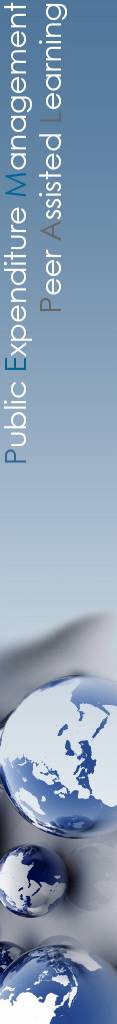 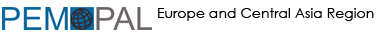 Pregled proizvoda znanja BLTWG-ao sudjelovanju javnosti
Zajednica prakse za proračun (BCOP) PEMPAL-a
Radna skupina za proračunsku pismenost i transparentnost (BLTWG)
Videokonferencija BCOP-a od 13.svibnja/maja 2020.
Resursni tim BCOP-a
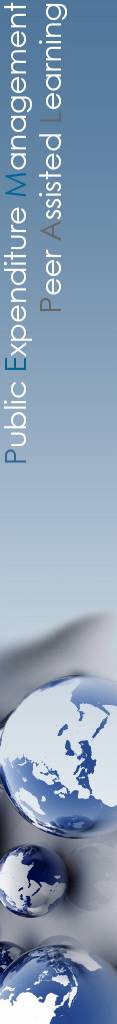 Pregled izlaganja
Pregled napretka BLTWG-a u pogledu sudjelovanja javnosti i proizvoda znanja
Koncept sudjelovanja javnosti
Međunarodni okvir za sudjelovanje javnosti
Mogućnosti reforme – inicijative u pogledu ponude i potražnje
Predloženi plan aktivnosti za buduće reforme
Čimbenici rizika koje je utvrdio BLTWG i mogućnosti njihova ublažavanja
Sljedeći koraci – okrugli stol (nakon izlaganja GIFT-a i IBP-a)
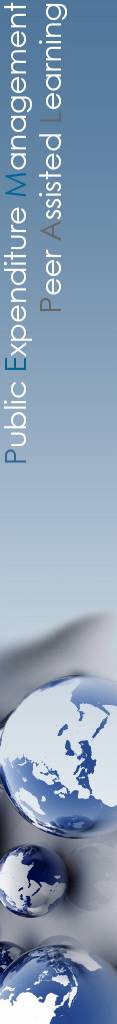 1. Pregled napretka BLTWG-a u pogledu sudjelovanja javnosti i proizvoda znanja1. proizvod znanja – proračun za građane
BLTWG je dovršio svoj prvi proizvod znanja o proračunu za građane u FG 2018.

Obrađeno je 10 prepreka na koje su članovi BLTWG-a naišli pri izradi proračuna za građane te su članovi BLTWG-a pronašli rješenja kako bi odgovorili na taj problem.

Taj je rad pridonio znatnom poboljšanju dostupnosti proračuna za građane na razini regije (prema mjerenju Indeksa otvorenosti proračuna IBP-a).

IBP je prepoznao PEMPAL kao prvu globalnu mrežu koja se koristi Indeksom otvorenosti proračuna kao referentnim mjerilom za pružanje potpore poboljšanjima u pogledu reformi.
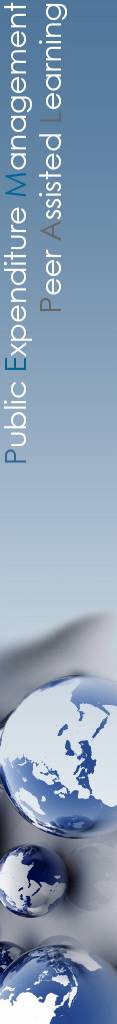 2. proizvod znanja – sudjelovanje javnosti
[Speaker Notes: Rad je započeo krajem 2017.

Rezultati ankete predstavljeni su na godišnjoj plenarnoj sjednici BCOP-a u Beču 2018.  Na plenarnoj sjednici BCOP-a u Uzbekistanu 2019. GIFT je također predstavio slučajeve dobre prakse.  Realiziran je zajednički studijski posjet Portugalu s GIFT-om te je održano nekoliko okruglih stolova i sastanaka s ciljem pripreme proizvoda. Zemlje koje su sudjelovale u anketi radile su na proizvodu i izvan okvira formalnih skupova.]
2. proizvod znanja – sudjelovanje javnosti
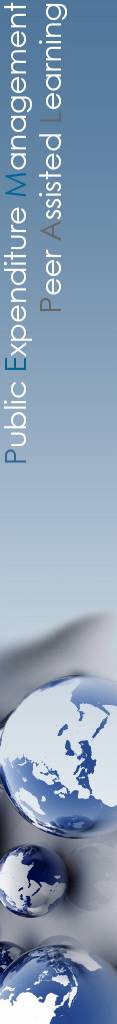 Opseg rada je sudjelovanje javnosti u proračunskom procesu i fiskalnoj politici na nacionalnoj razini

Fokusiranje na to kako uspostaviti i/ili osnažiti mehanizme.

Šest je zemalja dostavilo svoje detaljne studije slučajeva. Hvala Bjelarusu, Hrvatskoj, Kirgiskoj Republici, Ruskoj Federaciji, Srbiji i Uzbekistanu.

Prikupljeni su savjeti GIFT-a, IBP-a, OECD-a, Svjetske banke, PEFA-a i drugih.

Na temelju tog rada razvijen je plan aktivnosti za buduće reforme.

Pruža tehnički resurs za reforme u pogledu sudjelovanja javnosti. 

Sljedeći koraci:  stručna redaktura i priprema za tisak prije finalizacije.
2. proizvod znanja – sudjelovanje javnosti
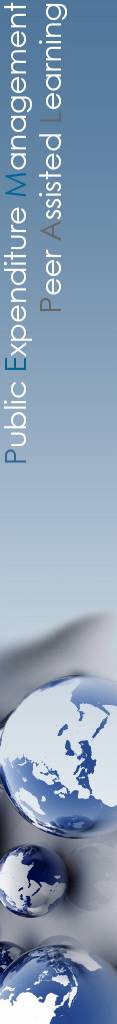 Članovi BLTWG-a postigli dogovor o strukturi proizvoda znanja:

globalnim definicijama sudjelovanja javnosti

prednostima sudjelovanja javnosti koje bi se mogle iskoristiti kao opravdanje za ulaganja

međunarodni okvir i alati za procjenu – radi utvrđivanja najboljih praksi u svijetu

vrste mehanizama sa aspekata potražnje i ponude, uključujući primjere zemalja članica BLTWG-a te drugih zemalja svijeta

naučene lekcije i čimbenici rizika te kako njima upravljati
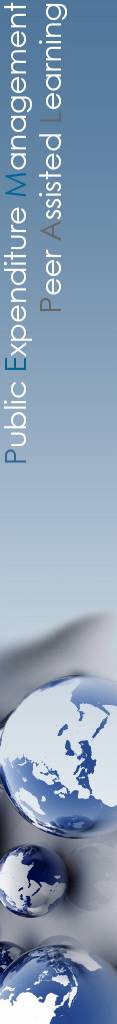 2. Koncept sudjelovanja javnosti
Sudjelovanje javnosti zahtijeva više od transparentnosti. Na taj način građani igraju ulogu u proračunskom procesu i fiskalnoj politici te im se daje prilika da aktivno sudjeluju i pruže povratne informacije koje se uzimaju u obzir pri donošenju odluka.

Savjetodavni mehanizmi zahtijevaju jasno određen okvir za upravljanje očekivanjima sudionika i za pomoć vladi u razumijevanju i izvršenju savjetodavnog procesa. 

Referirati se na spektar Međunarodnog udruženja za sudjelovanje javnosti (IAP2) – može se koristiti kao alat, ovisno o planovima MF-a u pogledu informiranja, savjetovanja, uključivanja, suradnje i davanja ovlasti (vidjeti Prilog B proizvoda znanja).
Može se definirati kao sudjelovanje javnosti samo ako postoji dvosmjerna komunikacija.
[Speaker Notes: IAP2 spektar organiziran je u skladu s načelom prema kojemu je razina sudjelovanja javnosti izravno povezana s razinom potencijalnog utjecaja javnosti na djelovanje ili odluku koja se razmatra.
 
U krajnjem lijevom dijelu spektra (informirati) ne očekuju se povratne informacije, kao ni utjecaj javnosti, dok se u krajnjem desnom dijelu spektra (dati ovlasti) očekuje da će građani donositi odluke i time imati povećanu razinu javnog utjecaja. 

Neutvrđivanje jasne uloge javnosti može nositi velike rizike jer ako se građane uvjeri da će se njihove povratne informacije uzeti u obzir ili da će se na njih odgovoriti, a to se ne dogodi, mogli bi postati nezadovoljni ishodom. Spektar pomaže zemljama da oblikuju izradu bilo koje inicijative sudjelovanja javnosti te da upravljaju rizikom očekivanja javnosti.]
Definicije
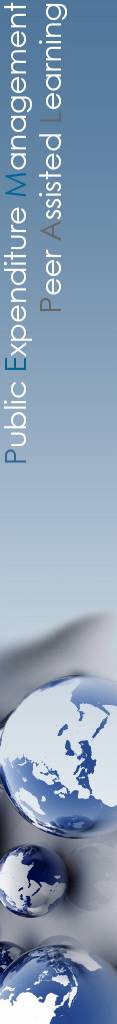 Svjetska banka sudjelovanje javnosti definira kao „dvosmjernu komunikaciju između građana i vlade“.  Potrebno je zatvaranje ciklusa pružanja povratnih informacija 
(tj. potrebno je dati odgovor građanima o tome na koji način su njihove povratne informacije upotrijebljene).















Slika 1.: Dimenzije sudjelovanja građana prema Svjetskoj banci
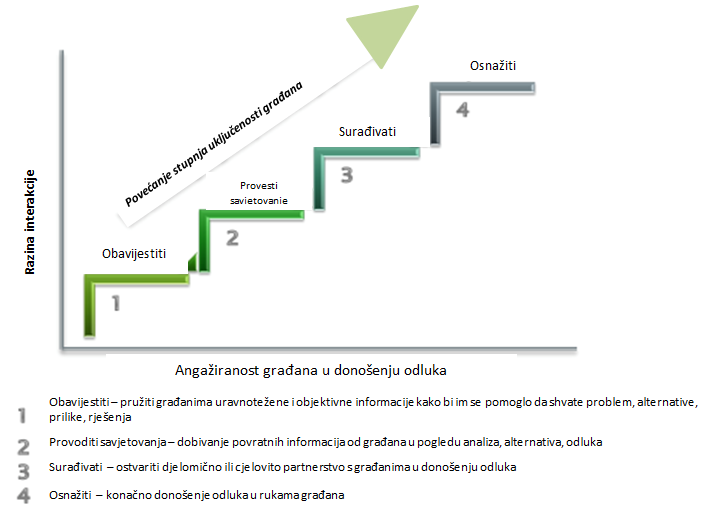 [Speaker Notes: Izvor: Grupa Svjetske banke, 2014., Strateški okvir za popularizaciju sudjelovanja građana]
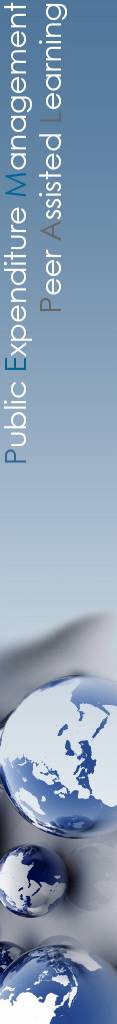 GIFT-ov obuhvat sudjelovanja javnosti
Obuhvaća sve aktivnosti fiskalne politike i izrade proračuna uključujući:

godišnji proračunski ciklus (8 dokumenata)

preglede fiskalne politike koji mogu trajati dulje od dostupnog razdoblja za pripremu godišnjeg proračunskog ciklusa (o prihodima, rashodima, porezu, financijskim sredstvima, imovini, upravljanju obvezama

osmišljavanje, proizvodnju i pružanje javnih dobara i usluga (uključujući povratne informacije i neovisne mehanizme)

izradu i provedbu projekata javnog ulaganja (planiranje, procjena, odabir, provedba i revizija).
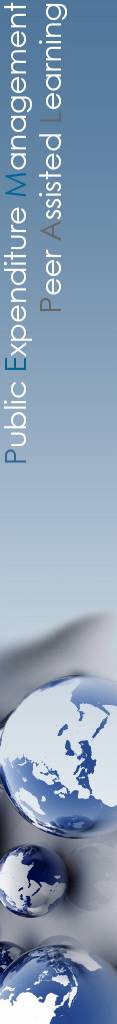 3. Međunarodni okvir za sudjelovanje javnosti
Izravno sudjelovanje javnosti u fiskalnoj politici vlade i izradi proračuna je pravo: 
koje je utvrdila Opća skupština Ujedinjenih naroda koja podržava GIFT-ova Načela visoke razine za fiskalnu transparentnost, sudjelovanje i odgovornost (Načelo 10.).

Osnaživanjem uključenosti i sudjelovanja građana te civilnog društva može se: 
povećati osjetljivost
učinkovitost i utjecati na
povjerenje 
smanjiti prilike za korupciju 
osnažiti kultura otvorene demokracije 
(Priručnik za transparentnost proračuna iz 2017.).
Koristi 
mogu biti veće od troškova
[Speaker Notes: Dobri rezultati ostvareni u Portugalu i Rusiji u okviru WB-ova projekta LISP.]
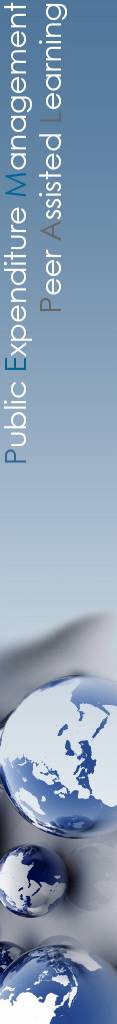 Međunarodni mehanizmi i alati za procjenu
GIFT-ova Načela visoke razine za fiskalnu transparentnost i Vodič za sudjelovanje
IBP-ovu Anketu o otvorenosti proračuna i njezinu procjenu praksa sudjelovanja
Priručnik za transparentnost proračuna za 2017.
MMF-ov Vodič za fiskalnu transparentnost
OECD-ova Preporuka u pogledu načela proračunskog upravljanja
Procjenu Programa za javne rashode i financijsku odgovornost (PEFA-e).


U proizvodu znanja nalaze se savjeti koji su sadržani u navedenim alatima te izlaganja GIFT-a i IBP-a sa ovog sastanka. 

 Primjeri savjeta iz Priručnika za transparentnost proračuna navedeni su na sljedećem slajdu.
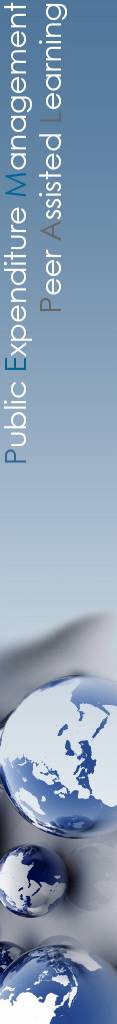 Priručnik za transparentnost proračuna
Prilikom osmišljanja procesa sudjelovanja potrebno je:
objaviti jasne ciljeve, obuhvat i proces sudjelovanja javnosti u planiranju proračuna
prilagoditi metode sudjelovanja koje su najprimjerenije za različite sudionike; 
upotrijebiti različite mehanizme, u skladu s prirodom predmetnog pitanja;
izdvojiti dovoljno vremena kako bi sudjelovanje građana ostvarilo vidljiv učinak na proračunsku politiku
provesti naknadnu provjeru te dati pravovremene povratne informacije građanima o napretku i rezultatima
Osigurati uključenost osjetljivih skupina stanovništva
Sudjelovanje javnosti treba:

biti dijelom šire vladine komunikacijske strategije

doprinositi, nadograđivati ili osnaživati postojeće aranžmane upravljanja

uključiti uspostavu pravovremenih savjetodavnih procesa tijekom proračunskog ciklusa
 
biti temeljeno na informacijama o utjecaju proračuna na dohodak i dobrobiti različitih dohodovnih skupina i kućanstava
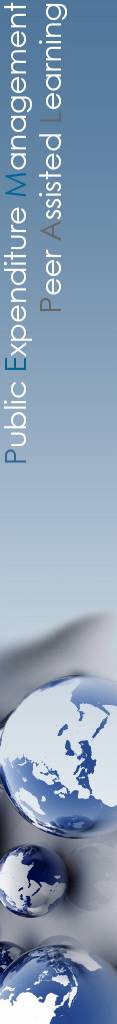 4. Mogućnosti reforme: inicijative u pogledu ponude i potražnje
Za reforme sudjelovanja javnosti trebat će više vremena nego što će trebati da ključna proračunska dokumentacija postane dostupna i pristupačna, s obzirom na to da je potreban rad na dvjema razinama: razina vlade i javna razina / razina civilnog društva.   

PEMPAL je ustanovio da se za uključivanje građana u 6 zemalja koje su sudjelovale u anketi koristi širok raspon mehanizama.
Utvrđivanje mehanizama za sudjelovanje građana (inicijative za opskrbu)
Izravne telefonske linije, otvoreni proračunski podaci na portalu Open Budgets (mrežno glasovanje, peticije).
Rasprave i savjetovanje u pogledu proračuna (neke su zemlje zatvorile ciklus pružanja povratnih informacija te su u roku od 15 dana objavile odgovor na pitanje kako su povratne informacije građana upotrijebljene).
Mehanizmi participativnog proračuna
Provedba reformi za povećanje potražnje za proračunskim informacijama (inicijative za potražnju).
Obuka/uključivanje organizacija civilnog društva u području analize proračuna i izvještavanja. 
Proračunska pismenost u školama.
Simulacije i igrice na temu proračuna na internetu, geovizualizacija, proračuni za građane, interaktivni portali kojima je cilj pobuditi interes za informacije o proračunu.
Rangiranje nacionalne i lokalne razine vlasti prema uspješnosti
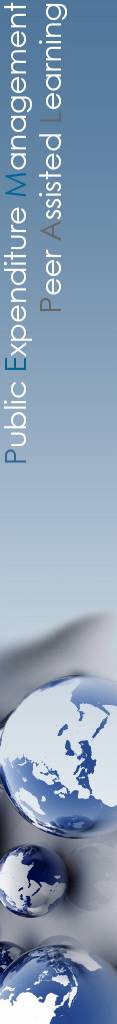 5. Predloženi plan aktivnosti za buduće reforme
Aspekt ponude:

Dokumentirajte i usporedite svoje mehanizme sudjelovanja javnosti s onima koje su IBP i GIFT prepoznali kao dobru praksu (vidjeti odjeljak 4.). 

Uspostavite/ojačajte zakonske okvire za podršku sustavnom i transparentnom sudjelovanju građana. 

Razvijajte/ojačajte strategije komunikacije o proračunu, uključujući jasno dokumentiranje proračunskog kalendara i ključnih faza u kojima građani/organizacije civilnog društva mogu sudjelovati (poput formuliranja, odobravanja, izvršenja i revizije).
Provjerite je li svih 8 ključnih proračunskih dokumenata javno dostupno na web stranici/ portalu i čitljivom formatu koji se može ponovno upotrebljavati. 

Odredite ciljeve i željeni učinak bilo kojeg savjetovanja (s pomoću spektra IAP2, vidjeti Privitak B).

Ako tražite povratne informacije, provjerite je li petlja povratnih informacija zatvorena - pravodobno pružite odgovore o tome kako su upotrijebljene povratne informacije građana.
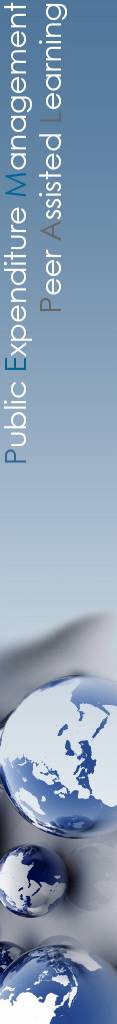 5. Predloženi plan aktivnosti za buduće reforme
Aspekt ponude:

Iskoristite ICT alate u najvećoj mogućoj mjeri za dobivanje povratnih informacija od šireg kruga građana (uz dodatne napore za uključivanje ranjivih i marginaliziranih skupina).
Upotrijebite Proračun za građane kao savjetodavni mehanizam (npr. uključite škole/sveučilišta u natjecanja za najbolji nacrt, održavajte javne sastanke s organizacijama civilnog društva povezanih s proračunom/novinarima o njegovom sadržaju/opsegu).

Razmislite o upotrebi mehanizama sudjelovanja javnosti izvan proračunskog procesa (porezne promjene/revizije, poput Novog Zelanda, Bjelarusa).
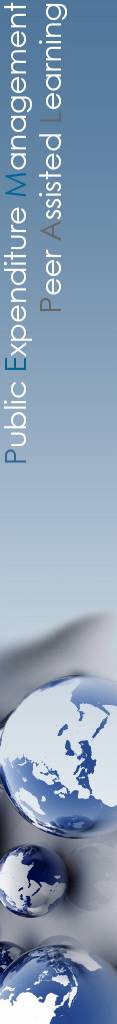 5. Predloženi plan aktivnosti za buduće reforme
Aspekt potražnje:
Provedite anketu kako bi se utvrdile trenutačne upotrebe informacija o proračunu te sve prepreke/praznine.

Ako se kapaciteti organizacija civilnog društva i/ili medijskog sektora i dalje razvijaju, ponudite obuku o tome kako analizirati proračunske informacije i izvještavati o njima (u suradnji sa sveučilištima, ustanovama za obuku i svim organizacijama civilnog društva koje posjeduju kapacitete). 

Razmislite o inicijativama (s Rusijom kao referentnom točkom) kako biste povećali proračunsku pismenost građana od rane dobi.
Poveznice na kurikulum sadržane u proizvodu znanja.
Pokrenite medijske kampanje za poticanje građana na to da pitaju na što se troši njihov porez moglo bi dovesti do većeg interesa i/ili pokrenite kampanje za podizanje svijesti u organizacijama civilnog društva, medijima i školama na temu važnosti proračuna;

Izmijenite informativne portale kako biste na inovativne načine zainteresirali građane i povećali upotrebu informacija npr. igrama na internetu (kao u Hrvatskoj i SAD-u) i internetskim brošurama i knjižicama za građane u jednostavnim formatima;
Izgradite ciljnu publiku na temelju mapiranja potreba krajnjih korisnika portala. 
Odredite prioritete u pogledu informiranja i utvrdite najbolje formate i vizualizacije koji se mogu upotrijebiti.
[Speaker Notes: Npr. obuka novinara mogla bi uključivati obuku o tome koji su proračunski dokumenti dostupni, koje institucije imaju ključnu ulogu u nadzoru (npr. relevantni zakonodavni odbori, VRI-jevi) i koji su mehanizmi dostupni za uključivanje (npr. rasprave o proračunu, forumi, povratne informacije o proračunu za građane);

Proračunska pismenost predstavlja sposobnost čitanja, tumačenja i razumijevanja javnih proračuna kako bi se omogućilo i unaprijedilo smisleno sudjelovanje građana u proračunskom procesu (Svjetska banka)]
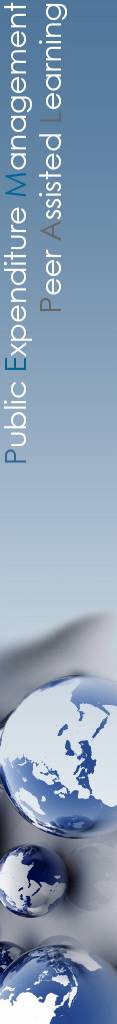 5. Predloženi plan aktivnosti za buduće reforme
Aspekt potražnje (rezultati GIFT-ove studije iz 2016. o tome na koji način stimulirati smisleniju upotrebu informacija o proračunu):

Pružite više informacija koje se odnose na konkretan sektor, uključujući pokazatelje učinka određenog sektora.

Pružite opsežnije informacije koje se odnose na pružanje javnih usluga, npr. obrazovanje, zdravstvo, mirovine.

Pružite informacije o stvarnih prihodima i rashodima (npr. sveobuhvatne godišnje izvještaje i revizijske izvještaje).
Omogućite međusobno povezivanje različitih vrsta podataka (jedinstven i jednostavan pristup za postavljanje informacija na internet, pružanje proračunskih formata koji omogućuju jednostavno prikupljanje podataka i njihovu analizu, npr. strojno čitljivi formati).

Povećajte nastojanja u pogledu širenja informacija, npr. pokretanjem portala posvećenih fiskalnoj transparentnosti, promicanjem osviještenosti o javno dostupnim informacijama.
[Speaker Notes: GIFT-ovim globalnim istraživanjem iz 2016. o tome kako organizacije civilnog društva upotrebljavaju informacije o proračunu uočena je potreba za poboljšanim i bolje organiziranim informacijama. Jasno je vidljiv i jaz između onoga čemu se teži i onoga što je pruženo.  Istraživanje koje se temelji na 176 odgovora iz više od 70 zemalja koji se odnose na pitanja koja pokrivaju sva tematska područja i faze proračunskog ciklusa.]
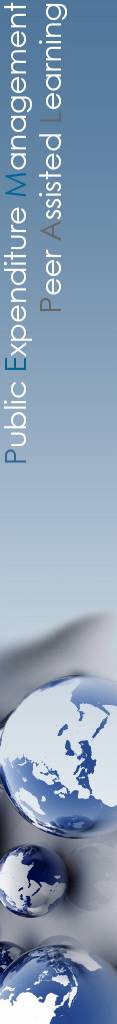 6. Čimbenici rizika i njihovo ublažavanje
Loše izrađeni ili loše provedeni mehanizmi mogu imati znatne negativne utjecaje. 

Osigurajte kvalitetno izrađene mehanizme u okviru strategije s definiranim ciljevima i ishodima te uz jasnu i redovitu komunikaciju sa svim zainteresiranim stranama.  

Ne mijenjajte strukturu mehanizma prije nego što je provedba dovršena.

Uspostavite mehanizam za rješavanje pritužbi.

Evidentirajte naučene lekcije u svrhu poboljšanja budućih mehanizama.
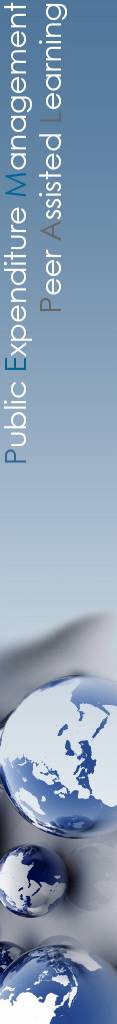 Nedostatak kulture razmjene informacija i loša koordinacija
Politike, smjernice i/ili propisi mogu se u upotrijebiti u svrhu utvrđivanja vrste, ciljeva, formata i učestalosti primjene mehanizama koji se usvajaju na svim razinama vlasti.

Posebna agencija mogla bi se proglasiti odgovornom, kao npr. u Rusiji i Uzbekistanu.  Zadaci mogu uključivati:
vođenje središnjeg popisa procesa sudjelovanja javnosti koji su u tijeku na svim razinama vlasti.  Primjerice, datumi, vrijeme, rokovi za predaju, ostvareni rezultati.

vođenje središnjeg popisa organizacija civilnog društva prema području stručnosti, te mjesta za održavanje sastanaka. 

pripremanje povremenih biltena o dobrim praksama, uključujući dodjelu nagrada za najinovativnije mehanizme i prakse za promicanje dijeljenja informacija.
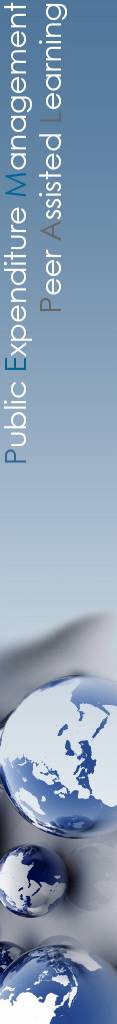 Pitanja privatnosti i sukoba interesa
Uključite odredbe o privatnosti i sukobu interesa u politiku i pravni okvir koji se odnose način na koji vaša vlada upravlja informacijama koje ima na raspolaganju i na koji ih upotrebljava. Mogu se izraditi i zakoni o privatnosti ako je to potrebno.  

Zakonima o slobodi informiranja trebale bi se propisati vrste informacija koje se ne smiju razmjenjivati (npr. one u vezi s nacionalnom sigurnosti, povjerljivim osobnim informacijama građana, komercijalnom povjerljivosti, intelektualnim vlasništvom ili patentnim pravima).  

ICT alati mogu se upotrebljavati s pomoću povjerljivog mrežnog pristupa.

Dostupne su smjernice za podršku upravljanju potencijalnim sukobima interesa (npr. OECD i Vijeće Europe).
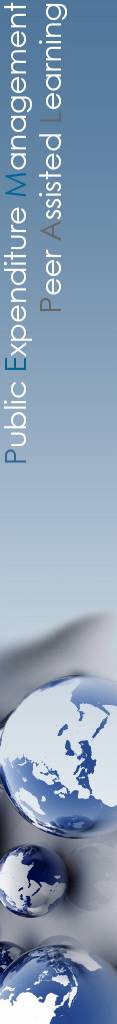 7. Sljedeći koraci
Okrugli stol nakon izlaganja IBP-a i GIFT-a; očekuju se odgovori zemalja na sljedeća pitanja:
Koji su dodatni resursi potrebni (ako jesu) za potrebe pružanja potpore reformama iz područja sudjelovanja javnosti u fiskalnoj politici i proračunskim procesima na nacionalnoj razini?

Na prethodnim je sastancima odlučeno da će tema sljedećeg proizvoda znanja biti mehanizmi participativnog proračuna.
Imajući u vidu nove informacije koje su pružili IBP i GIFT, je li to tema na kojoj želite i dalje zadržati fokus?  Molimo potvrdite. 

Molimo navedite one resurse za koje želite da budu uključeni u novi proizvod znanja te u kojem obliku želite da oni budu uključeni. 

Trenutačni proizvod znanja uskoro će biti završen –  zadnja faza stručna redaktura i priprema za tisak – nakon toga će biti objavljen na internetskoj stranici PEMPAL-a.  

VELIKO HVALA BLTWG-u na njihovu radu.
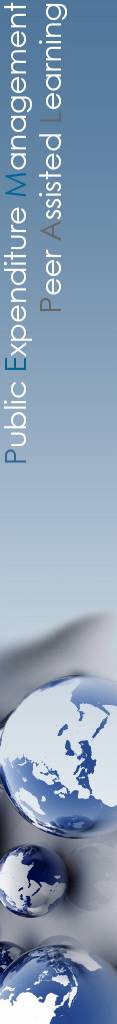 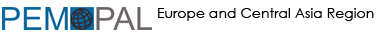 Hvala na pozornosti!

Svi relevantni materijali sa skupova PEMPAL-a dostupni su na engleskom, ruskom i bosansko-hrvatsko-srpskom na sljedećoj poveznici: www.pempal.org
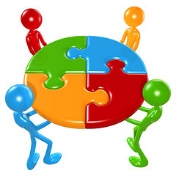